Välkommen!
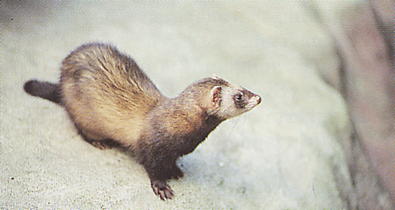 Brf Illerns Ekonomi möte  2015
Brf Illerns Ekonomi möte  2015
Brf Illerns Ekonomi möte  2015
Brf Illerns Ekonomi möte  2015
Brf Illerns Ekonomi möte  2015
Brf Illerns Ekonomi möte  2015
Avgiftshöjning med 3 procent från 1 januari 2016!
Brf Illerns Ekonomi möte  2015
Varför?

Bind lån till de nu låga långa räntorna
Husen över 25 år gamla. Underhållsfonden på 7 miljoner kr är näst minst i Jarlaberg
Om fyra år beräknas avsättningarna till underhåll bli drygt 2 milj kr
Balanserade resultatet är nere på 2,5 milj kr
Med nuvarande avskrivningstakt är fastigheten avskriven år 2134
Brf Illerns Ekonomi möte  2015
Frågor / Synpunkter


Tack för uppmärksamheten!